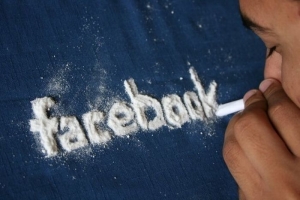 Een zesde
Ruim 3 uur per dag
Volwassenen
Geen fysieke verslaving 
Negatieve invloeden
Sociale media verslaving?
Socialbesitas
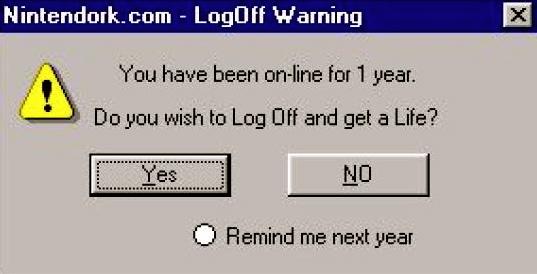 Verschillende accounts
Verschillende platvormen
Tips tegen sociale media verslaving
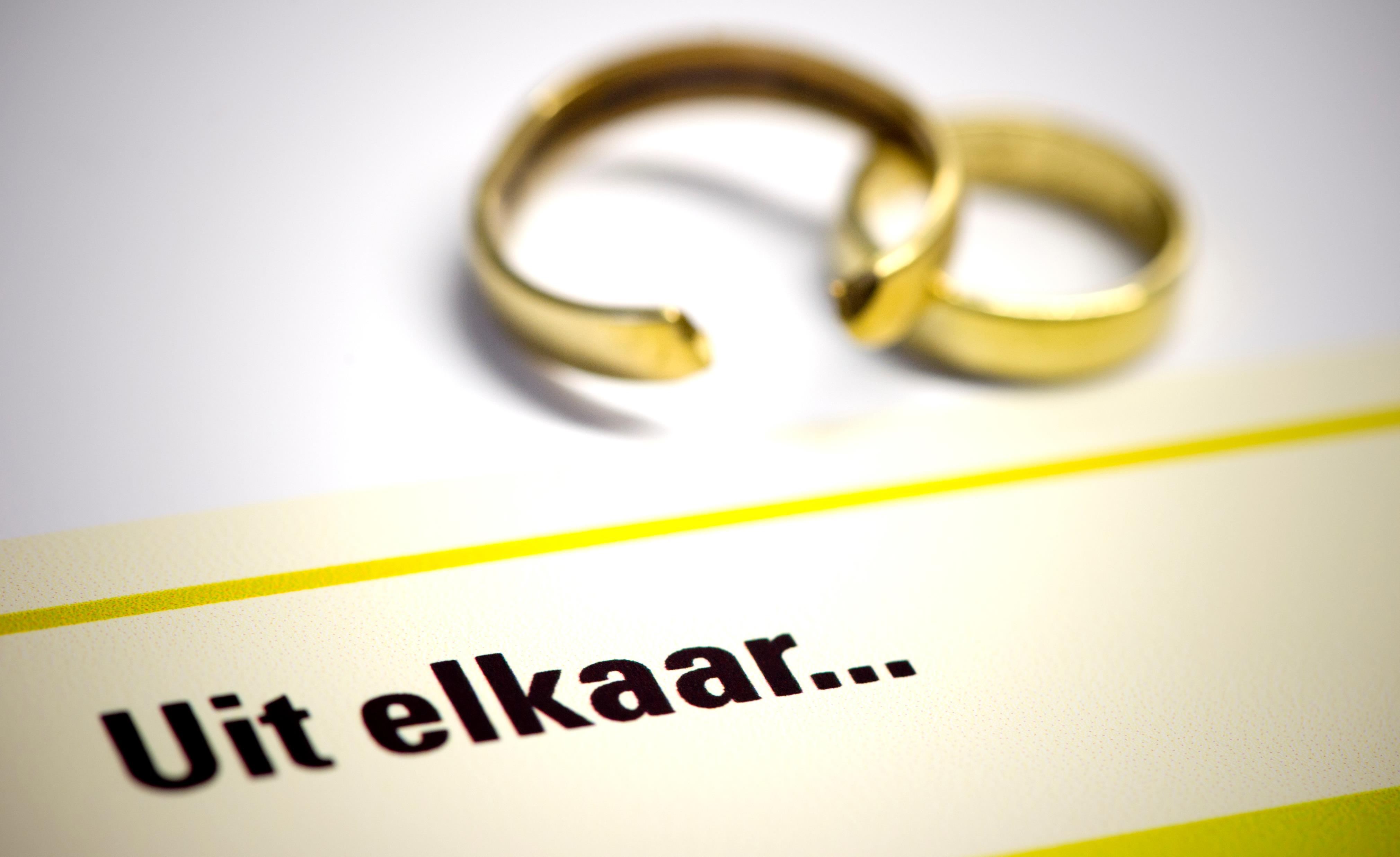 Waarom zit je op sociale media?
Maak regels
Koop een wekker
Stuur een kaartje of bel
Zet notificaties uit
Verwijder de apps
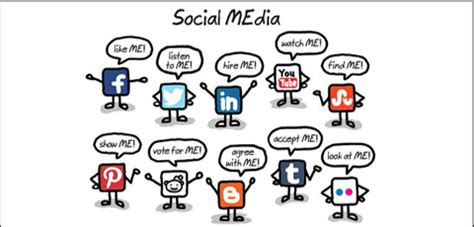 Verveling 
Onzeker
Kick
Eenzaam
Onderliggende probleem
Waarom zit je op sociale media?
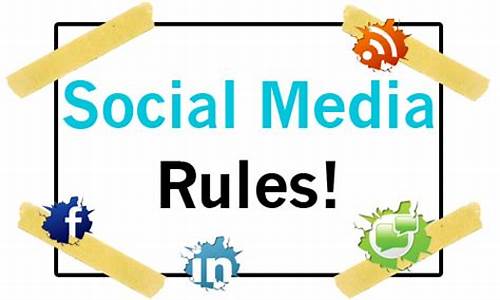 Maak regels
Voor bepaalde tijd
Vraag andere mensen
Koop een wekker
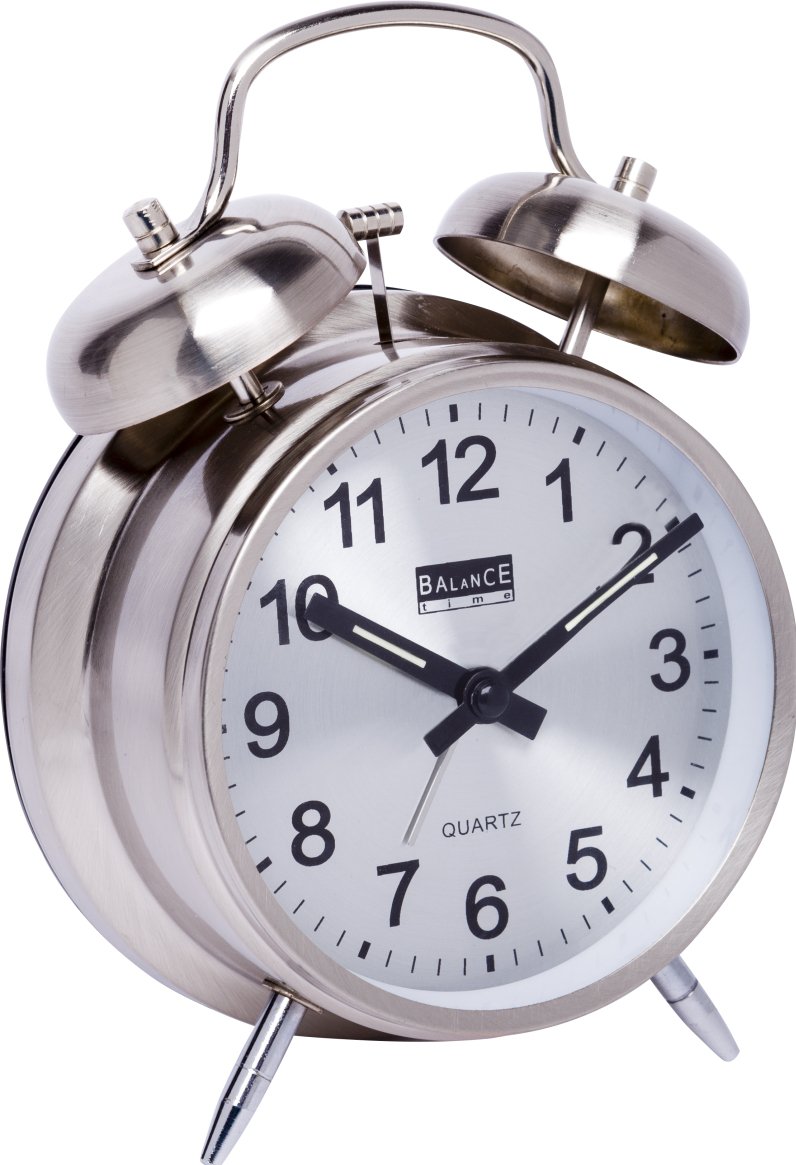 Wekker op je telefoon
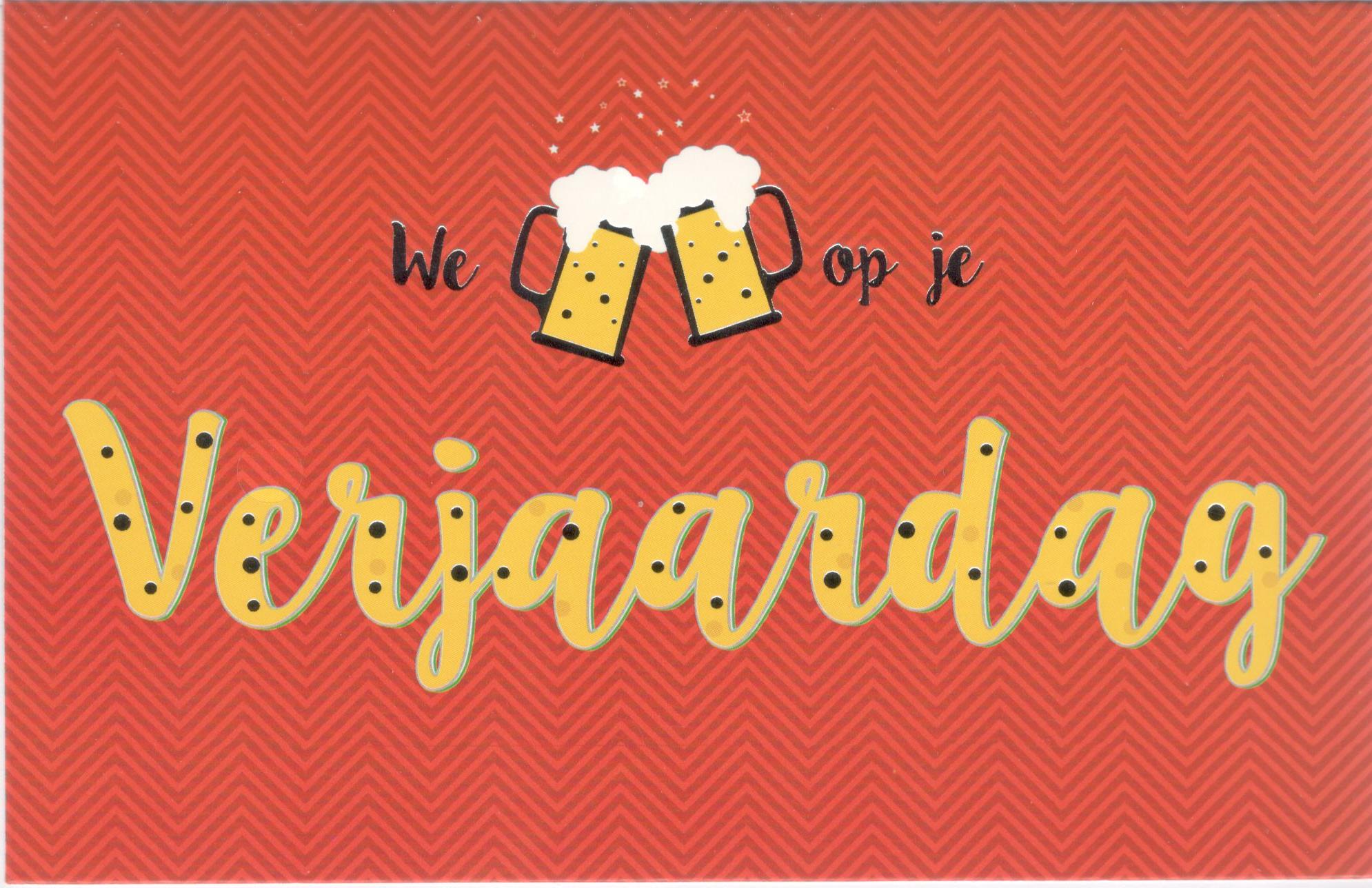 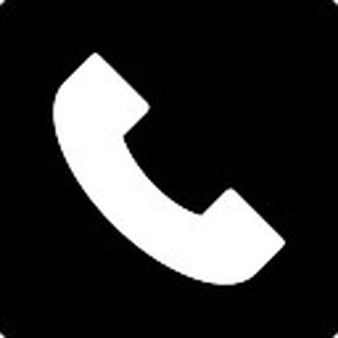 Stuur een kaartje of bel
Sociale media
Zet notificaties uit
Verwijder de apps